量词和叠词
找一找？
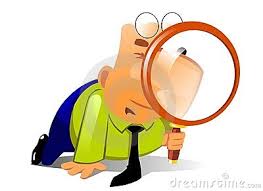 五个量词
Answers 
Measure words: 
个，只，对，张，双
What are these measure words for?
量词
gè  zhī  duì  zhāng  shuāng
    个   只    对      张        双

个：Individual unit
只：for birds or certain animals
对:  pair
张：sheet 
双：pair

What is the pattern?
Number/Pronoun+ Measure word + Noun
量词 liàng cí －measure words        个，只，对，张，双
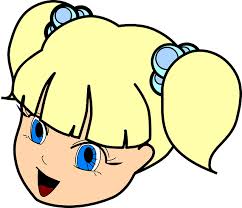 一         女孩
个
量词 liàng cí －measure words        个，只，对，张，双
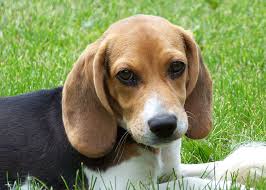 一         狗
只
量词 liàng cí －measure words         个，只，对，张，双
对
一         眼睛
量词 liàng cí －measure words        个，只，对，张，双
一          脸
张
量词 liàng cí －measure words        个，只，对，张，双
双
一          手
找一找？
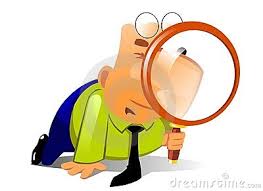 六个叠词
Answers 
Reduplicated words: 
圆圆的，长长的，大大的，小小的，高高的，短短的
量词 liàng cí 和叠词dié cí
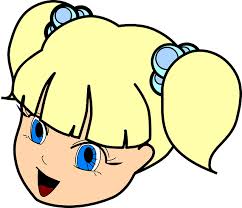 个子高高的。
 这个女孩的个子高高的。
量词 liàng cí 和叠词dié cí
张
一     圆圆的脸
 它有一张圆圆的的脸
量词 liàng cí 和叠词dié cí
对
一     大大的眼睛
 她有一对大大的的眼睛
量词 liàng cí 和叠词dié cí
一     小小的手 
 她有一双小小的手
双
量词 liàng cí 和叠词dié cí
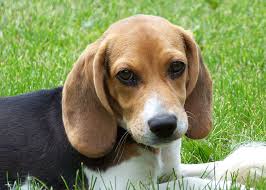 一    大大的狗
  这只狗有大大的眼睛
只
量词 liàng cí 和叠词dié cí
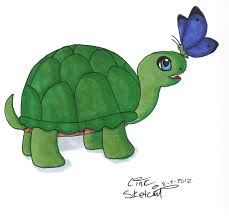 一     小小的乌龟  
      这只乌龟有小小的眼睛
只
量词 liàng cí 和叠词dié cí
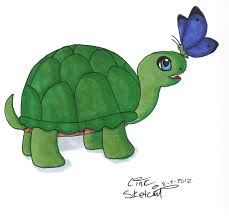 一     小小的乌龟  
      这只乌龟有短短的尾巴
只